Electrolyte disorders
Case
• 34 y/o F, c/o weakness, nausea, dyspnea for several weeks, much worse past few days, no fever, occasional vomiting, some abdominal discomfort, no cough.
 • BP  120/80, HR 120, afebrile, RR 24, diaphoresis     
 • Lungs occasional  basilar crackle, abdomen soft, not tender, card regular, no murmer, no rub
 • IV, O2, monitor….EKG
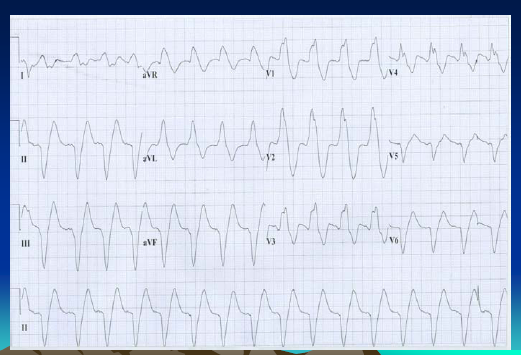 Empirically treated with NaHCO3 with 
Narrowing of QRS
Stat K+ 8.6, previously healthy now with
 ARF, acidosis
Physiology, total body balance, and pathophysiology of potassium
All disorders of potassium occur because of abnormal potassium handling in one of three ways: 
1- Problems with potassium intake 
2- Problems with distribution of potassium between the intracellular and extracellular spaces  
3- Problems with potassium excretion
The rate of change in extracellular K+ levels is more important than the absolute K+ level in determining severity of symptoms and risk for deterioration, so symptoms are unreliable predictors of absolute K+ values. 
Workup of any patient whose history suggests potassium
Clinical manifestations of   hyperkalemia
the organ systems affected are cardiac, neuromuscular, and gastrointestinal. 
Patients often complain of only vague feelings of not feeling well, gastrointestinal symptoms, or generalized weakness
Etiologies of hyperkalemia
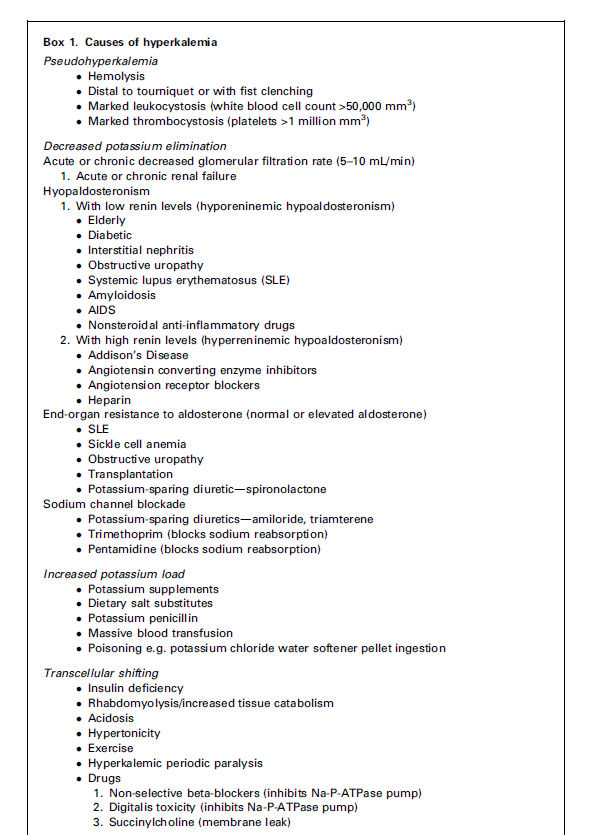 K+ k+k+
K+K+K+
K+K+K+
K+K+K+
K+K+K+
K+K+K+
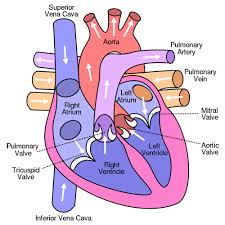 Hyperkalemia = EKG
Emergency hyperkalemia = wide QRS
ECG changes
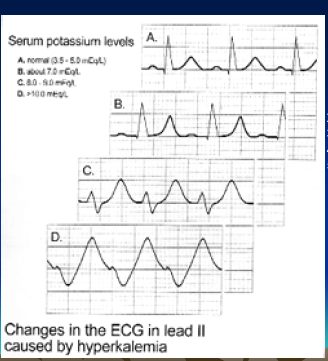 1. Tall peaked T waves(5.5-6.5)
2. P-R prolongation
3. Loss of p wave (6.5-7.5)
4. Widening of QRS (>8.0)
5. Sine Wave
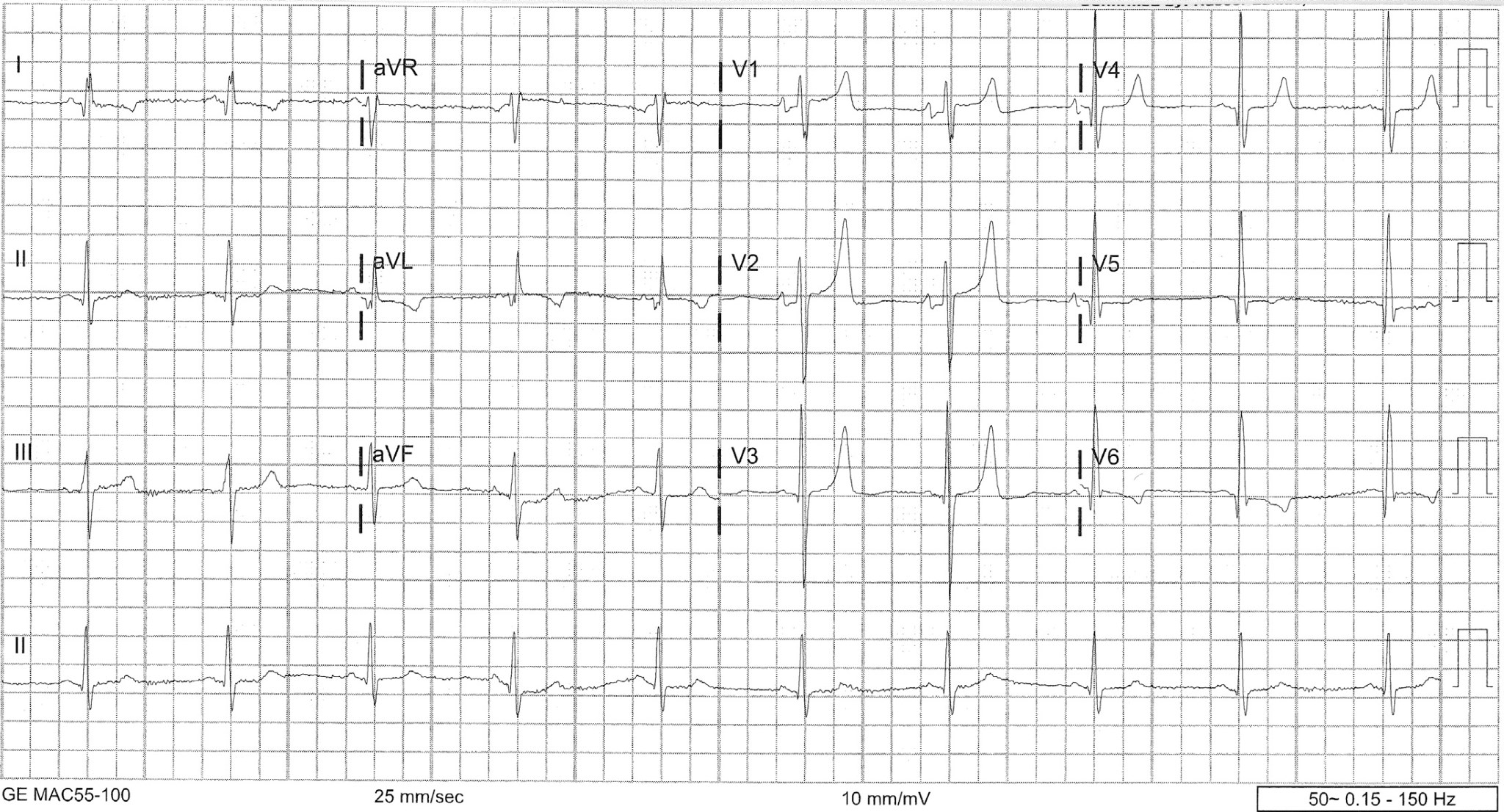 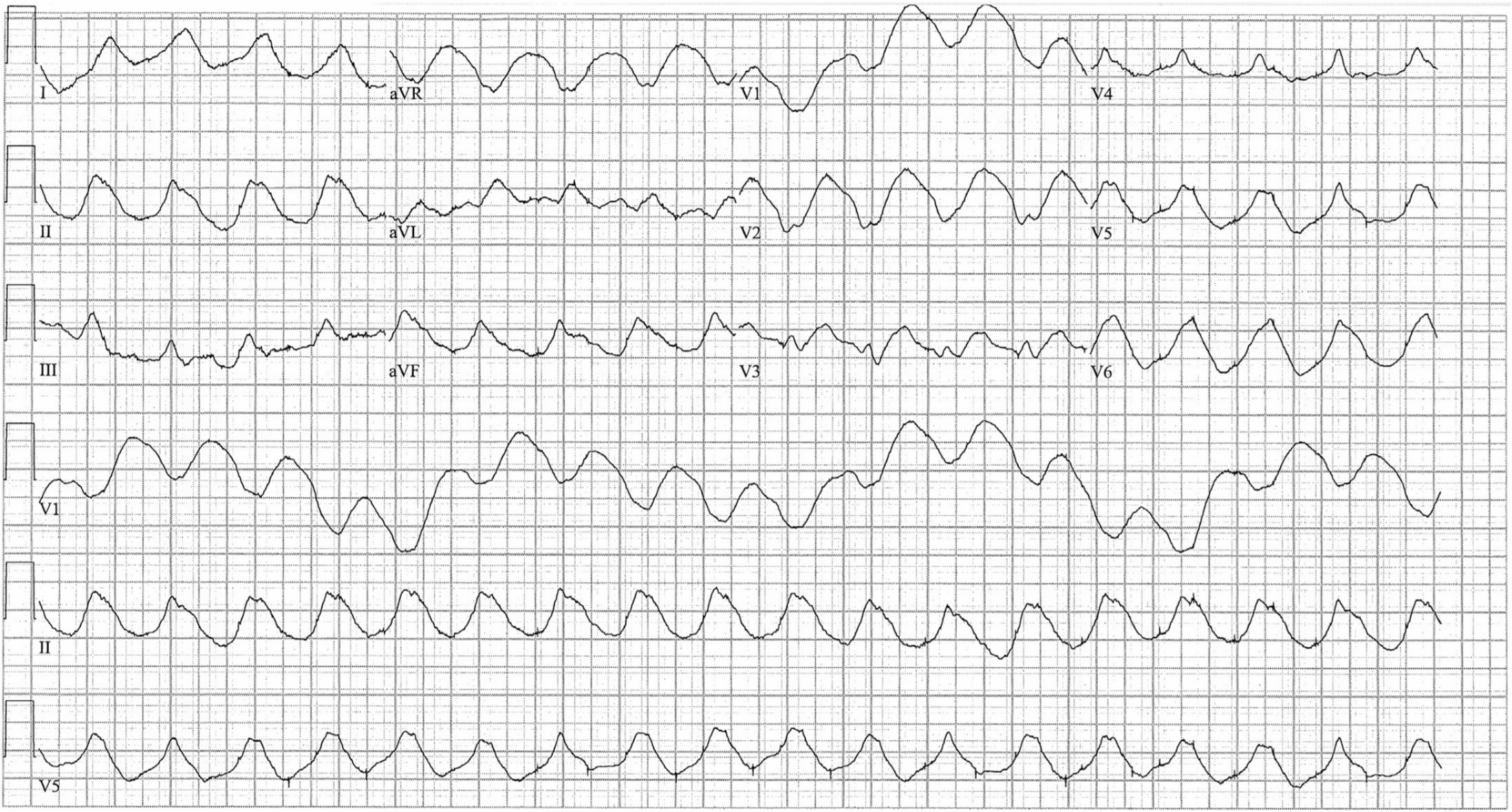 Treatment of hyperkalemia includes
Cardiac membrane stabilization  
Transcellular shifts
Total body potassium elimination
Table 1
Treatment of hyperkalemia
Magnitude
of K
Duration
D
Reduction
of Effect
Time to Onset
(
mEq/L
)
(
h
)
Caveats
Medication
Dose
(
min
)
Calcium
1
–2 g
Immediate
No effect
0.5–1
May potentiate
1
(10
mL
)
on K
arrhythmias in
digoxin toxicity
Extravasation
can cause tissue
damage and
phlebitis
,,
1
–
-
Agonists
20
mg
Within
0.5–1.5
2
–
6
Patients taking
b
(
Albutero)l
30
nonselective
-
blockers may
b
be resistant to
2
,
5
this effect
Tremors, anxiety
,
0.6–1.2
2
–
6
Give with
Insulin
10
units
15
–
30
Dextrose 50%;
monitor glucose
closely for
hypoglycemia
Patients with
ESRD are more
susceptible to
hypoglycemia
because of
decreased
excretion of
insulin
,
15
Loop
1
–
3
Not effective in
diuretics
patients with
(
Lasix,
ESRD who no
Bumex)
longer make
urine
,
,
Dialysis
N/A
Immediate
1
–
2
2
–
6
Changes in practice
 Sodium bicarbonate is not an indicated therapy; can consider             its use in acidotic patients with hyperkalemia
 Do not give Kayexalate
 In cases of cardiac arrest due to hyperkalemia, perform    prolonged CPR until K+ level is corrected; the patient should not be pronounced dead until their K+ level is normalized
Next steps
 Repeat serial K+ measurements to monitor for rebound hyperkalemia
 Prevent recurrence
Avoid potentiating medications 
Determine and treat underlying cause 
   Failure to excrete enough K+ to maintain a balance
   Transcellular shifts
   Suspect measurement error in otherwise normal patients and repeat   laboratory analysis before initiating treatment
Case
• 32 y/o F c/o several weeks of increasing muscle weakness, generalized. No N/V, no fever, no vision or speech problems, no other complaints, able to ambulate short distanceswith assist.
• PMH: neg 
• Px: VSS, exam benign except strength 3/5 throughout, symmetric, CN intact
• Labs remarkable for K+ 1.9, total CK 1560
Hypo K S&S and ECG changes
Usually nonspecific—weakness, muscle pain, rhabdomyolosis  
EKG Changes of HypoK
     1) Loss of T waves
     2) U waves
     3) Prolonged QT
     4) Arrhythmias—
          Atrial—PSVT, afib
          Torsades, PVCs, VT, VF
     5) NSST, T wave changes
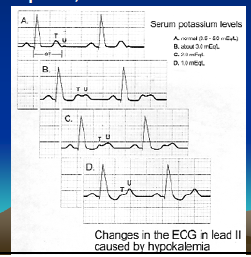 Treatment of Hypo K
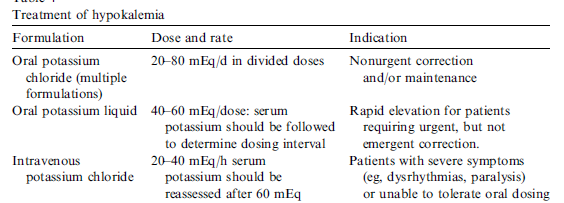 Treatment of symptomatic hypokalemia consists of repletion with potassium chloride
 Intake by mouth in pill or liquid forms
 IV
Max rate 10 to 20 mEq/h
Push rapidly over 5 to 10 minutes in cases of cardiac arrest or impending arrest (VFib, Vtach)
Next steps
 Repeat serial K+ measurements to monitor for recurrence     and prevent overcorrection
 Remember to replete Mg along with K+
Prevent recurrence
Avoid potentiating medication
Determine and treat underlying cause 
Increased K+ losses from the body
     GI
     Renal
    Cutaneous
 Transcellular shifts
 Decreased K+ intake
Hyponatremia
Hyponatremia is defined as a serum sodium concentration less than 135 mEq/L
Approximately 4% of adult medicine patients encountered in the emergency department have hyponatremia
 Approximately 15% of adult patients admitted to the hospital have hyponatremia
Patients with hyponatremia have up to 33% higher mortality compared with normonatremic patients, with an overall mortality of 3% to 29%.
The risk of mortality is associated with other underlying illnesses such as heart disease, pneumonia, and liver disease
 No correlation with the severity of hyponatremia and the risk of increased mortality.
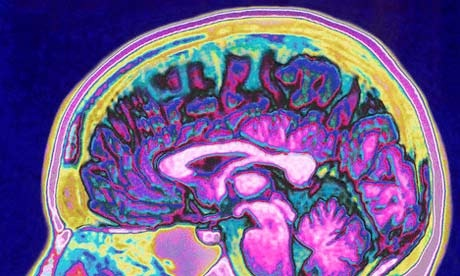 sodium
Sodium                                                             Brain
Signs and Symptoms
Range from mild to severe: some patients are asymptomatic, others present with seizures. 
Typically related to the level and rapidity of sodium change and to the presence and degree of cerebral edema. 
 Patients begin to have headache, nausea, vomiting, restlessness, anorexia, muscle cramps, lethargy, and confusion.
The brain attempts to adapt quickly to hyponatremia by losing other intracellular solutes to decrease the chance of cerebral edema, which then becomes a factor in treatment.
Most patients with symptomatic hyponatremia have some sort of neurologic complaint
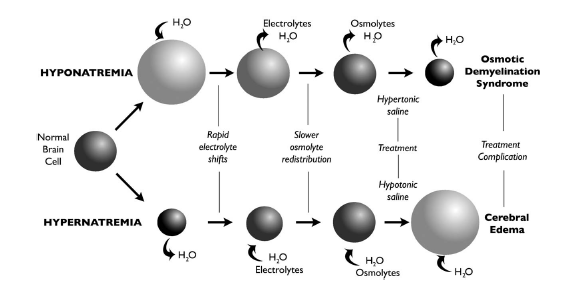 Sodium less than 125 mEq/L : 
  Nausea, headache, myalgia, generalized malaise, and depressed deep tendon reflexes
sodium below 115 to 120
  Lethargy, confusion, disorientation, agitation, depression, psychosis, and eventually seizures, coma, and death
Evaluation and Diagnosis
What is the first test you will order if sodium is low ?
Serum osmolality

If osmolality low             true hyponatremia 
If osmolality normal or high        false        hyponatremia
What other test then you will order? 
Urine electrolyte 
Urine osmolality
If hyponatremia is true what you will do next?
Asses the brain of patient 
If brain is ok                  chronic hyponatremia 
If brain is bad                acute hyponatremia
Asses the brain of patient 
If brain is ok                  chronic hyponatremia      no aggressive tr.  
If brain is bad                acute hyponatremia      aggressive tr.
Evaluation and Diagnosis
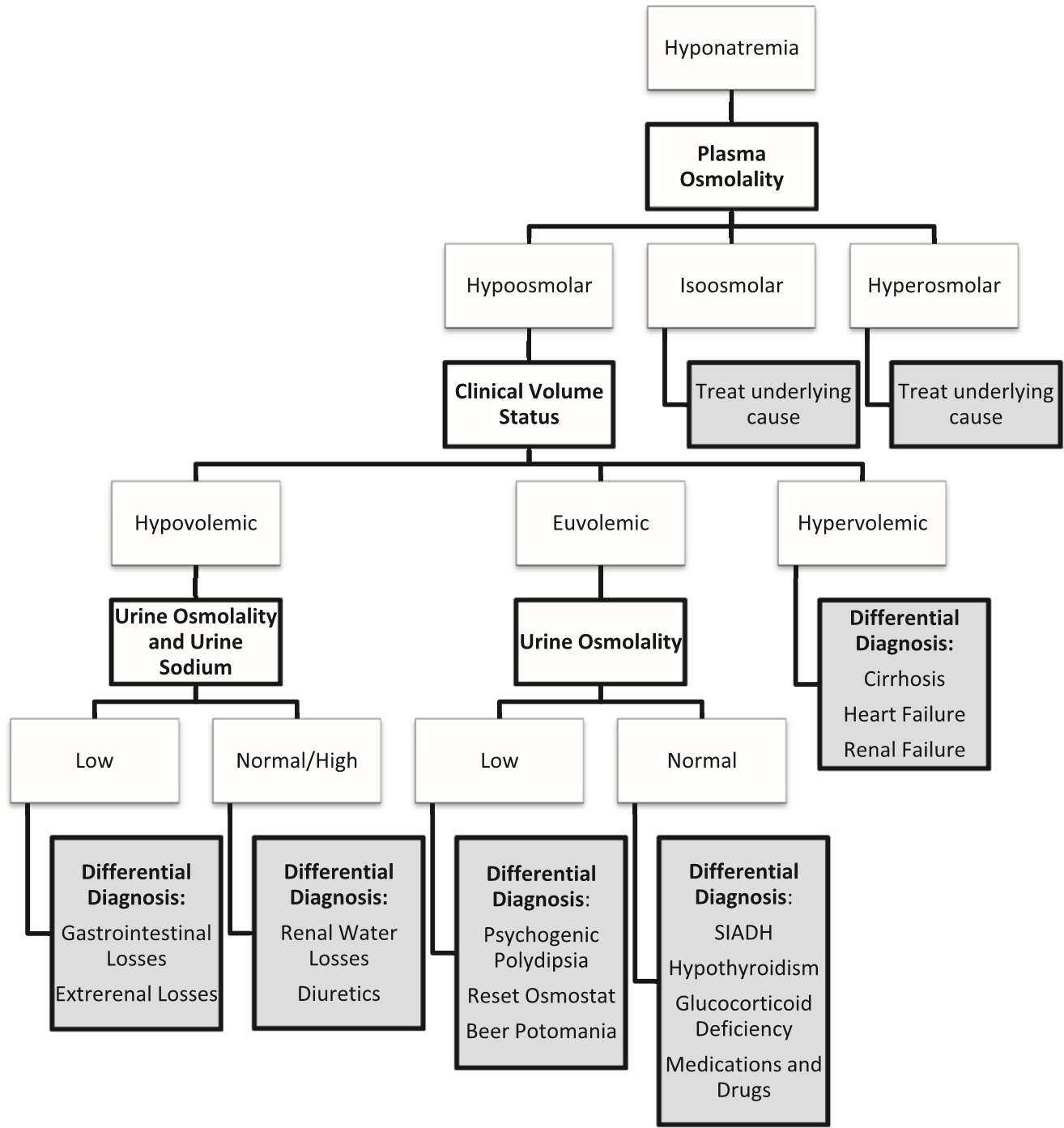 Hypovolemic hyponatremia
Hypovolemic hyponatremia is a loss of TBW and sodium. 
Presents with signs and symptoms suggestive of dehydration, including low blood pressure, nausea, vomiting, and tachycardia.
Examples of extrarenal water losses include diarrhea, vomiting, pulmonary losses, heat exposure, sweating, biliary drains, high-output gastrointestinal fistulas, third-space losses such as burns, or pancreatitis
Examples of renal water losses include overzealous diuretic use, renal tubular acidosis, renal failure, and mineralocorticoid deficiency
Patients with renal water losses tend to have high urinary sodium, whereas patients with extrarenal water losses have low urinary sodium.
Hypervolmic hyponatremia
Causes:
 Chronic renal failure
 Congestive heart failure 
 Cirrhosis.
Euvolemic hyponatremia
Patients with euvolemic have normal total body sodium levels, have slightly decreased intravascular volume, without clinical signs of symptoms of dehydration.
Common cause of euvolemic hyponatremia :
The syndrome of inappropriate ADH (SIADH)
Water intoxication caused by psychogenic polydipsia. 
Hypothyroidism
Adrenal disease  
Excessive pain, stress, nausea
Many types of medications
The most common cause of euvolemic hyponatremia is the syndrome of inappropriate ADH (SIADH). 
Causes of SIADH are :
Central nervous system
Pulmonary
 Carcinoma causes
Table 3
Common causes of SIADH
Category
Cause of SIADH
Malignancy
Bladder carcinoma
Duodenal carcinoma
Ewing sarcoma
Head or neck carcinoma
Leukemia
Lymphoma
Mesothelioma
Pancreatic carcinoma
Pulmonary carcinoma
Prostatic carcinoma
Sarcoma
Thymoma
Ureteral carcinoma
Pulmonary
Acute respiratory failure
Asthma
Cystic fibrosis
Empyema
Pneumonia
Pneumothorax
Positive pressure ventilation
Tuberculosis
Central nervous system
Acute intermittent porphyria
Acute psychosis
Agenesis of corpus callosum
Atrophy of cerebrum or cerebellum
Brain abscess
Brain tumors
Cavernous sinus thrombosis
Cerebrovascular accidents
Delirium tremens
´
Guillain-Barre
syndrome
Encephalitis
Head trauma
Hydrocephalus
Meningitis
Multiple system atrophy
Neonatal hypoxia
Rocky Mountain spotted fever
Subarachnoid hemorrhage
(
continued on next page
)
Table 4
Common medications or classes of medications that may cause hyponatremia
Angiotensin-Converting Enzyme
Acetaminophen
Inhibitors
Antiaggregant
ADH
Barbiturates
-
Blockers
b
Carbamazepine
Carboplatin
Cisplatin
Clofibrate
Colchicine
Cyclophosphamide
Desmopressin
Haloperidol
Isoproterenol
Loop diuretics
Monoamine oxidase inhibitors
Morphine
Nicotine
Nonsteroidal antiinflammatory drug
Opioids
Oxcarbazepine
Oxytocin
Phenothiazines
Proton pump
Psychotropics
Selective serotonin
inhibitors
reuptake inhibitors
Sodium valproate
Sulfonylureas
Thiazide diuretics
Tolbutamide
Tricyclic antidepressants
Venlafaxine
Vinca alkaloids
Vincristine
Treatment
Unstable patients :
In a patient who is actively seizing, or has respiratory arrest caused by hyponatremia, a bolus of hypertonic saline, given as 3% normal saline (NS) at a dose of 2 mL/kg (maximum 100 mL) should be given.
The bolus should be given over 10 to 60 minutes and can be repeated once if severe symptoms are still evident. 
A bolus of 2 mL/kg increases the serum sodium level by approximately 2 mEq/L.
For the unstable hyponatremic patient, give 2 mL/kg of 3% NS up to 100 mL over 10 minutes 
This may be repeated once if the patient continues to be unstable.
Stable patients:
Based on the volume status of the patient. 
In patients with hypovolemic hyponatremia, intravascular repletion of volume is paramount. 
In patients with hypervolemic or euvolemic hyponatremia, fluid restriction or removal of excess fluid dictates care.
The goals of treatment are to increase serum sodium levels and to not exceed a correction rate of 10 mEq/L to 12 mEq/L in the first 24 hours, with some experts suggesting not to exceed 6 mEq/L in the first 24 hours. 
Focus on the cause of hyponatremia and direct their efforts to correcting that medical condition, rather than aggressively treating the hyponatremia.
Treatment of hypovolemic hyponatremia
Volume expansion. 
Underlying problem causing the hypovolemic hyponatremia must be corrected, including the removal of any medications that may be contributing.
Once the patient is clinically euvolemic, the sodium level must be reassessed. 
If there continues to be a sodium imbalance, the clinician must then direct their attempts at correcting the sodium level as is appropriate. 
The initial fluid used for resuscitation is 0.9% NS in the form of fluid boluses
Treatment of patients with hypervolemic and euvolemic hyponatremia
Sodium and water restriction, occasionally with adjunctive use of furosemide or another loop diuretic in specific situations.
Optimization of the underlying medical condition usually corrects the hyponatremia. 
Special attention must be placed on correction of hypokalemia, because repletion of potassium also increases the serum sodium level
Cerebral Edema
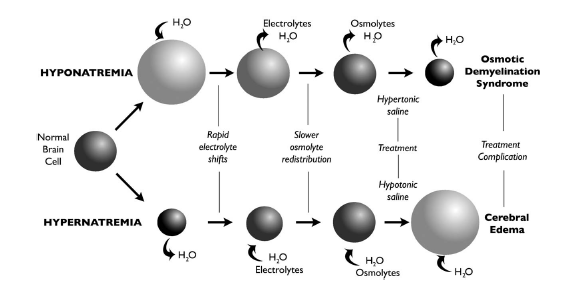 Osmotic Demyelination Syndrome
Osmotic demyelination syndrome is the iatrogenic irreversible clinical syndrome of neurologic symptoms that occurs after too rapid of a correction of serum sodium
 This severe complication is caused by exceeding corrections greater than 12 mEq/L in 24 hours, 25 mEq/L in 48 hours, or inadvertent hypernatremia during correction of hyponatremia
Symptoms of osmotic demyelination syndrome include :
 Fluctuating levels of consciousness or confusion, 
Behavioral changes 
Dysarthria 
Mutism 
Dysphagia 
Seizures
Locked-in state 
Quadriparesis.
The possibility of the syndrome should not prevent a clinician from aggressively treating symptomatic patients with hyponatremia. 
Most neurologic symptoms associated with hyponatremia are from cerebral edema and herniation, so patients with symptomatic hyponatremia require immediate treatment.
Without prompt treatment, patients may progress to severe seizures, coma, or death; the risk to the patient outweighs the risk of osmotic demyelination syndrome when they are severely symptomatic
Hypernatremia
Hypernatremia is defined as serum sodium level greater than 145 mEq/L and is less common than hyponatremia.
Most commonly, hypernatremia occurs in hospitalized patients, but it can also occur in approximately 0.2% of patients who present to the emergency department
Occurs in patients with impaired thirst mechanisms, or inability to acquire adequate free water, such as in the elderly, infants, or otherwise impaired individuals (eg, patients on a ventilator, in a coma)
Signs and Symptoms
During hypernatremia, brain cells shrink substantially as water moves into the extracellular space. 
This situation can cause intracerebral hemorrhage as a result of tearing of cerebral blood vessels.
 Include decreased left ventricular contractility, hyperventilation, impaired glucose use, muscle cramps, and rhabdomyolysis.
 Patients may present with lethargy, weakness, or restlessness
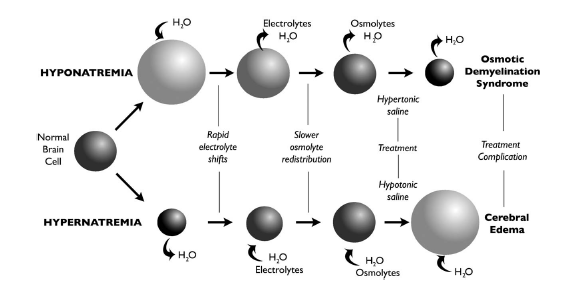 Neurologic examination may show increased tone, nuchal rigidity, brisk reflexes, myoclonus, asterixis, chorea, or seizures.
 If not assessed and treated appropriately, the patient may progress to seizures, coma, or death
Evaluation and Diagnosis
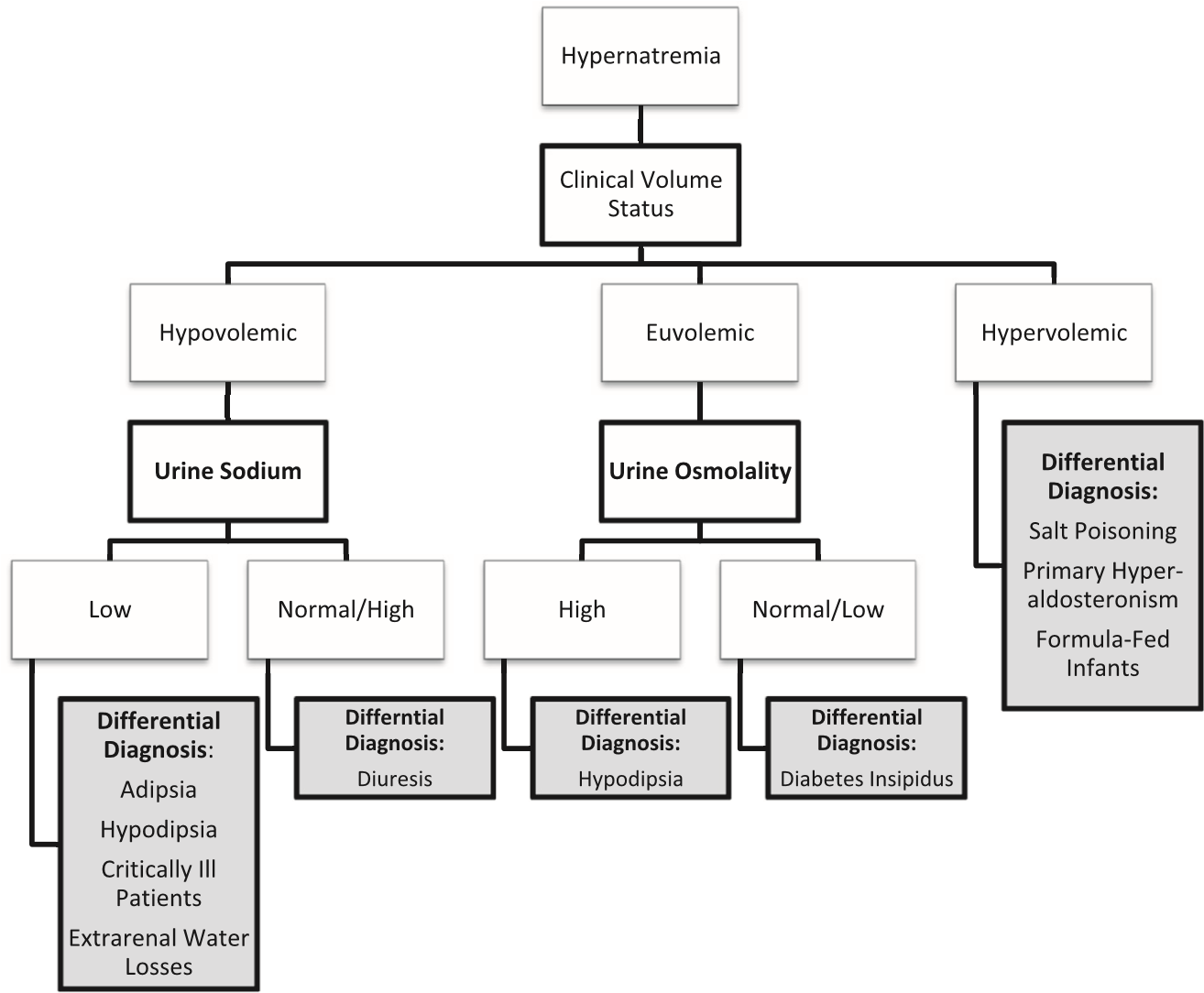 Treatment
Unstable patients :
Acute hypernatremia carries mortality between 28% and 70%.
Symptoms most often are caused by the rapidity of change of sodium level, not necessarily the overall deficit; therefore, sodium correction should occur over roughly the same time period that it occurred
The fear of cerebral edema should be displaced by the clinician when treating the patient with acute hypernatremia; idiogenic osmoles, organic molecules that attempt to maintain brain cell hydration, have not had time to appear in brain cells, and the risk of cerebral edema with fast correction is minimal compared with the mortality and morbidity associated with acute hypernatremia
Correction of hypernatremia should be initiated with isotonic fluids and should occur over a minimum of 48 hours. 
The serum sodium level should not decrease by more than 8 to 15 mEq/L in any 8-hour period if the patient is symptomatic.
 Overly rapid correction of hypernatremia with the use of hypotonic fluids may lead to seizures, permanent brain damage, or death
If the patient with hypernatremia shows evidence of dehydration, fluid resuscitation should take first priority, and the patient should be provided with adequate amounts of intravenous fluid to restore plasma volumes.
The serum sodium must be closely monitored to prevent correction from happening too quickly and leading to additional neurologic problems.
Approximately half of the water deficit should be provided in the first 12 to 24 hours, and the other half should be provided over the next 24 hours.
If correction occurs too rapidly, or if the patient begins to show symptoms of cerebral edema or hyponatremia, the clinician should immediately stop treatment of hypernatremia, and treat the patient as if they have hyponatremia with fluid restriction or addition of electrolytes/saline to the fluid infusion
Key point
Unstable patients with hypernatremia should receive isotonic fluids, with a goal to lower the serum sodium by 8 mEq/L to 15 mEq/L over the first 8 hours.
Stable patients :
Chronic or slowly occurring hypernatremia does not cause as many symptoms and does not carry as high mortality, because of the presence of idiogenic osmoles. 
Because of the brain’s self-preservation strategy by production of idiogenic osmoles that allows relative maintenance of brain cell hydration
Rapid restoration of serum sodium levels to normal in patients with chronic hypernatremia may cause cerebral edema caused by these organic molecules
In the asymptomatic patient, correction of the serum sodium level should occur slowly, at a rate no greater than 0.5 mEq/L/h and no more than 8 mEq/L to 15 mEq/L per day.
The specific causes of hypernatremia also have specific treatments tailored to the nature of the serum sodium excess. 
In cases of accidental excess sodium excretion, removal of sodium is the goal of treatment. 
If the patient is asymptomatic and has normal renal function, then the clinician may wait for natural excretion, which should not cause large shifts in brain cell hydration status
If renal function is impaired, then excess sodium needs to be removed through phlebotomy or dialysis. 
In patients with adipsia or hypodipsia, whether primary or secondary, patient, family, and caregiver education is paramount. 
The patient, family, or caregiver needs explanation about sensible and insensible water losses, the need for replacement daily of these losses, and how to monitor and accurately adjust water needs on a day-to-day basis
KEY POINT
Stable patients with hypernatremia should have serum sodium corrected by 8 mEq/L to 15 mEq/L per day until the sodium has normalized.
Summary
hyponatremia is often caused by a defect in water excretion, whereas hypernatremia is often caused by a defect in thirst regulation or water acquisition. 
Because of dreaded neurologic complications, the imbalance in the serum sodium should be corrected in approximately the same time frame as it initially occurred.
Overly rapid correction may cause osmotic demyelination syndrome in patients with hyponatremia, or cerebral edema in patients with hypernatremia
Narrow control of the disorder of sodium balance should be the goal of the clinician
Calcium
20 to 30% of patients with cancer experience hypercalcemia during the course of their disease, and malignancy accounts for more than 30% of emergency department visits for hypercalcemia.
Conversely, hypocalcemia is found in 88% of patients in intensive care units
Calcium is the most abundant mineral in the human body. 
Ninety-nine percent of total body calcium resides in bone, of which 99% is in the mineral phase and 1% is rapidly exchangeable. 
Approximately half of total serum calcium is bound to proteins, mainly albumin and globulins. 
The normal ionized calcium concentration in serum is 1.1 to 1.4 mmol/L (4.5–5.6 mg/dL).
MAINTAINING HOMEOSTASIS
PTH controls the concentration of ionized calcium in the blood and extracellular fluid. 
Low calcium levels trigger PTH release, which promotes bone mineral dissolution and increases renal reabsorption of calcium.
PTH also increases renal hydroxylation of inactive vitamin D to calcitriol (1,25[OH]2), the hormonally active form of vitamin D, which then enhances gastrointestinal absorption of dietary calcium. Increased serum calcium and calcitriol levels inhibit PTH secretion from the parathyroid glands.
Calcitonin is a thyroid hormone released in response to high calcium concentrations. 
As opposed to PTH, calcitonin inhibits bone resorption of calcium and renal reabsorption of calcium and phosphate
PATHOPHYSIOLOGY OF CALCIUM
Occur with disruptions in the hormonal regulation by PTH, calcitonin, and vitamin D as well as diseases of the intestine, kidney, and bone. 
Glucocorticoids stimulate PTH synthesis and release
A variety of malignancies produce PTH-related peptide (PTHrP)
Hypercalcemia
Definition and classification
Normal serum calcium concentration is 8.5 to 10.5 mg/dL. Hypercalcemia is defined as a total serum calcium (Catotal) concentration greater than 10.5 mg/dL or an ionized calcium (Caionized) greater than 1.4 mmol/L (5.6 mg/dL). Hypercalcemia can be classified by severity.
Mild hypercalcemia is Catotal 10.5 to 11.9 mg/dL or Caionized 1.4 to 2.0 mmol/L (5.6–8.0 mg/dL). 
Moderate hypercalcemia is Catotal12.0 to 13.9 mg/dL or Caionized 2.0 to 2.5 mmol/L (8–10 mg/dL). 
Severe hypercalcemia is Catotal 14 mg/dL or more or Caionized more than 2.5 mmol/L (>10 mg/dL).
Cause
Malignancy and hyperparathyroidism account for more than 80% of cases of hypercalcemia.
 In malignancy, hypercalcemia can result from :
(1) direct osteolysis by metastatic disease20 (eg, breast cancer, multiple myeloma); 
(2) production of circulating factors, such as PTHrP, which stimulate osteoclastic resorption of bone; 
(3) increased production of calcitriol, which stimulates gastrointestinal absorption of calcium (eg, Hodgkin lymphoma24).
Hyperparathyroidism is most commonly caused by a benign adenoma that autonomously secretes PTH.
Secondary hyperparathyroidism is caused by diffuse hyperplasia of the parathyroid gland in response to hypocalcemia or hyperphosphatemia. 
Tertiary hyperparathyroidism often results from secondary hyperparathyroidism resulting from years of chronic kidney disease, causing hyperplastic glands to become unresponsive to calcium levels over time.25
Other causes of hypercalcemia include :
Thyrotoxicosis
Granulomatous disease 
Medications 
Total parenteral nutrition 
Immobilization 
Wide variety of medications
Signs and symptoms :
Vague, nonspecific symptoms usually develop when the Catotal concentration is greater than 12 mg/dL. 
Severity of symptoms is related to not only the absolute calcium level but also the rate of increase in serum calcium
Hypercalcemia affects nearly every organ system in the body but particularly the central nervous system and kidneys. 
Neurologic symptoms 
Fatigue 
Depression 
Weakness
Confusion and can progress to hallucination, disorientation, hypotonicity, seizures, and coma.
Renal effects include nephrolithiasis; calcium deposition can lead to nephrogenic diabetes insipidus as well as acute kidney injury. gastrointestinal manifestations, such as anorexia, nausea, vomiting, and constipation, as well as nonspecific musculoskeletal tenderness
Cardiovascular signs and symptoms of hypercalcemia vary.
 Calcium has a positive inotropic effect until levels reach more than 15 mg/dL, at which time myocardial depression ensues. 
The QT interval typically shortens, and the PR and QRS intervals are prolonged when the serum calcium concentration is more than 13 mg/dL
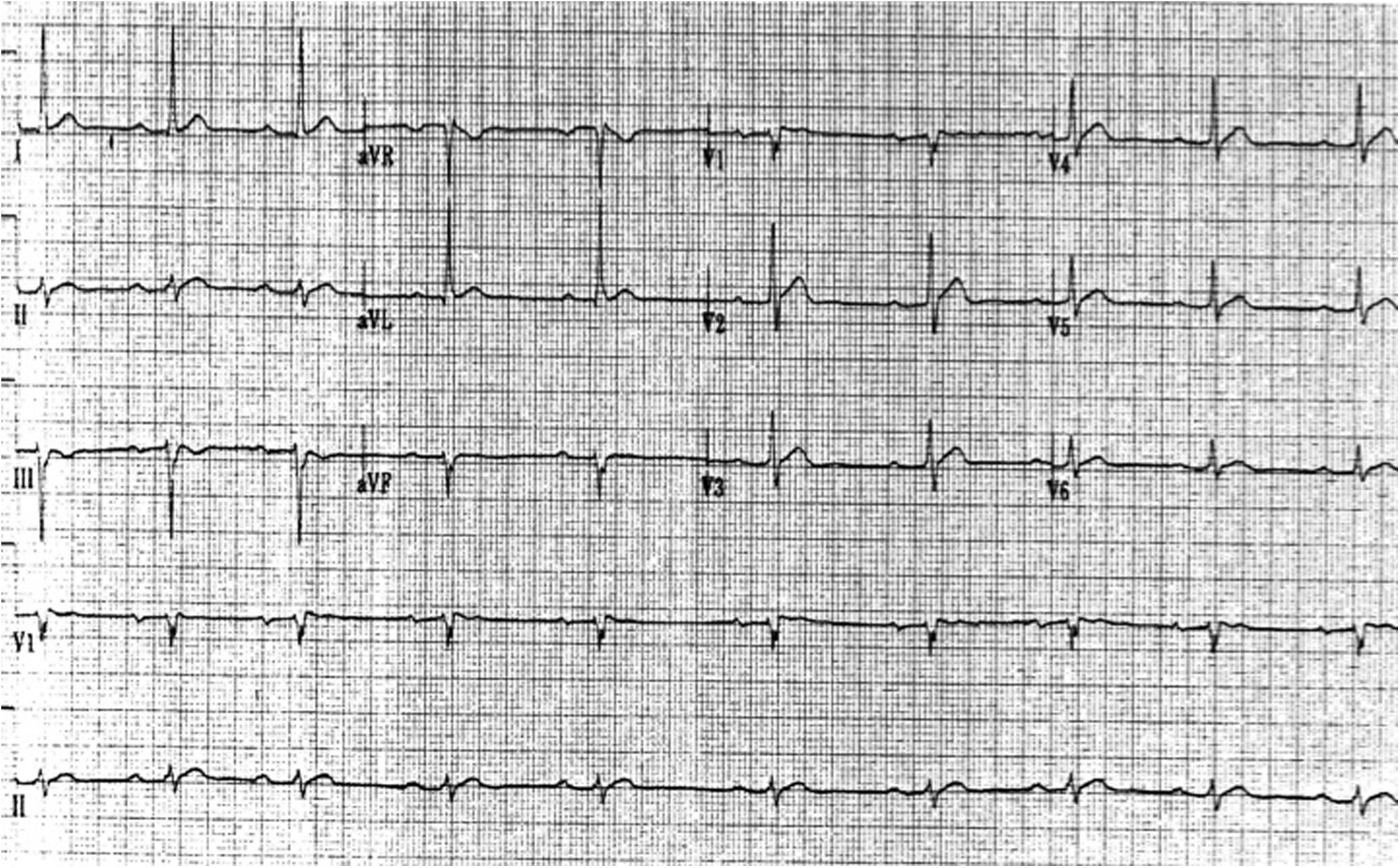 Many patients with hypercalcemia develop hypokalemia, further contributing to dysrhythmia risk. 
Atrioventricular block may develop and progress to complete heart block and even cardiac arrest when Catotal is 15 to 20 mg/dL.
Management
The treatment of hypercalcemia depends on the severity of symptoms and the underlying cause.
1- volume repletion with isotonic sodium chloride is an effective short-term treatment
2- loop diuretics can be administered to block sodium and calcium reabsorption, thereby facilitating renal excretion of calcium
3- Bisphosphonates
4- Calcitonin 
5- elimination of inciting medications as well as a decrease in dietary calcium intake
6- peritoneal dialysis and hemodialysis
Hypocalcemia
Definition and classification :
Hypocalcemia is defined as a Ca21total concentration of less than 8.5 mg/dL or a Caionized concentration of less than 1.1 mmol/L (4.5 mg/dL). 
Because half of serum calcium is bound to albumin, a low Catotal level could simply reflect hypoalbuminemia but not the serum level of the metabolically active ionized calcium.
Causes :
True hypocalcemia warrants a more thorough search into the underlying cause.
PTH deficiency from hypoparathyroidism can be hereditary or acquired. 
Acquired hypoparathyroidism may result from neck irradiation, parathyroidectomy, infiltrative disease, or autoimmune disease. 
PTH receptor or downstream signaling abnormalities cause PTH resistance or pseudohypoparathyroidism
Severe hypomagnesemia and vitamin D deficiency also cause hypocalcemia by their effects on PTH.
 Because phosphate avidly binds calcium, hyperphosphatemia (eg, from rhabdomyolysis) can cause acute hypocalcemia. 
Acute pancreatitis can be associated with hypocalcemia primarily by precipitation of calcium soaps in the abdomen..
Medications associated with hypocalcemia include : 
1- chemotherapeutic drugs 
2- anticonvulsants 
3- foscarnet 
4- sodium phosphate preparations
5- proton pump inhibitors 
6- histamine-2 receptor blockers
7- citrate in transfused blood products
8- intravenous bicarbonate.
9- acute respiratory alkalosis
Signs and symptoms :
Most patients with mild hypocalcemia are asymptomatic. 
Symptom severity is related to the rapid rate of change. 
The most specific symptoms of hypocalcemia are perioral numbness and carpopedal spasms of the hands and feet.
 In some patients, these spasms can progress to tetany.
Chvostek and Trousseau signs highlight the neuromuscular hyperexcitability of these patients. 
The Chvostek sign is the facial muscle spasm elicited by tapping the facial nerve.
The Trousseau sign is described as a carpopedal spasm seen withinflation of a sphygmomanometer cuff.
In addition, patients can present with irritability, confusion, hallucinations, movement disorders, and seizures.
Acute hypocalcemia can lead to syncope, congestive heart failure, and angina because of diminished myocardial contractility.
QT prolongation leading to ventricular arrhythmias can also be seen
ECG Changes
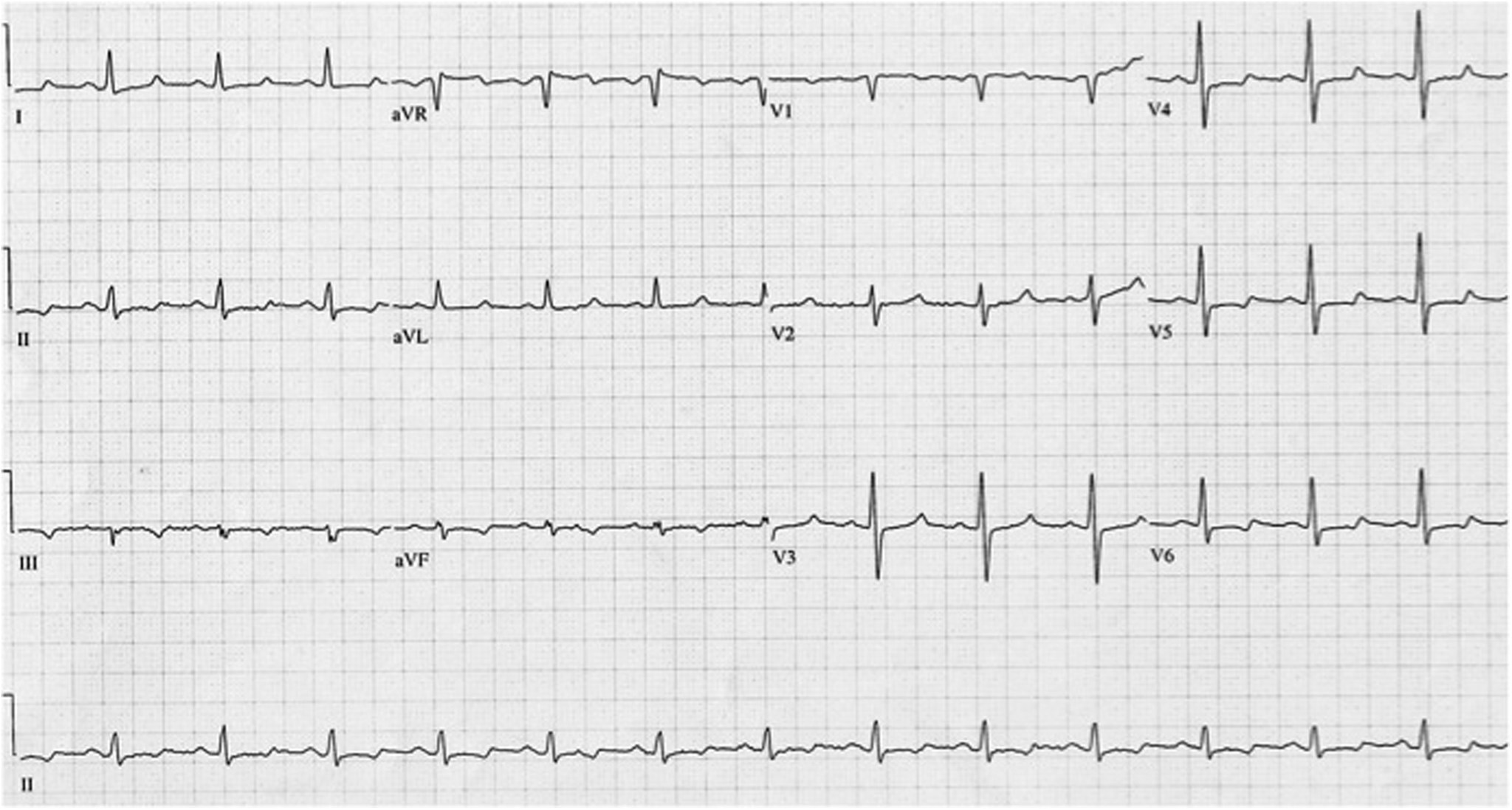 Management :
Treatment of hypocalcemia depends on the cause, severity, and presence of symptoms. 
Intravenous calcium is indicated only in the setting of symptomatic hypocalcemia and should not be given to patients with hyperphosphatemia because of the risk of precipitation.
Intravenous calcium comes in the form of calcium gluconate (a 10-mL vial = 94 mg of elemental calcium) or calcium chloride (a 10-mL vial = 273 mg of elemental calcium).
Calcium chloride is sclerotic to veins and, thus, should be given via central venous access, unless patients are in an emergency situation.
 Oral calcium repletion can be given to patients with asymptomatic or mild hypocalcemia. 
Vitamin D supplementation might be required to increase calcium absorption
Patients taking loop diuretics may need to be changed to thiazide diuretics to decrease urinary calcium excretion. 
For effective correction of hypocalcemia, concomitant hypomagnesemia should be treated.